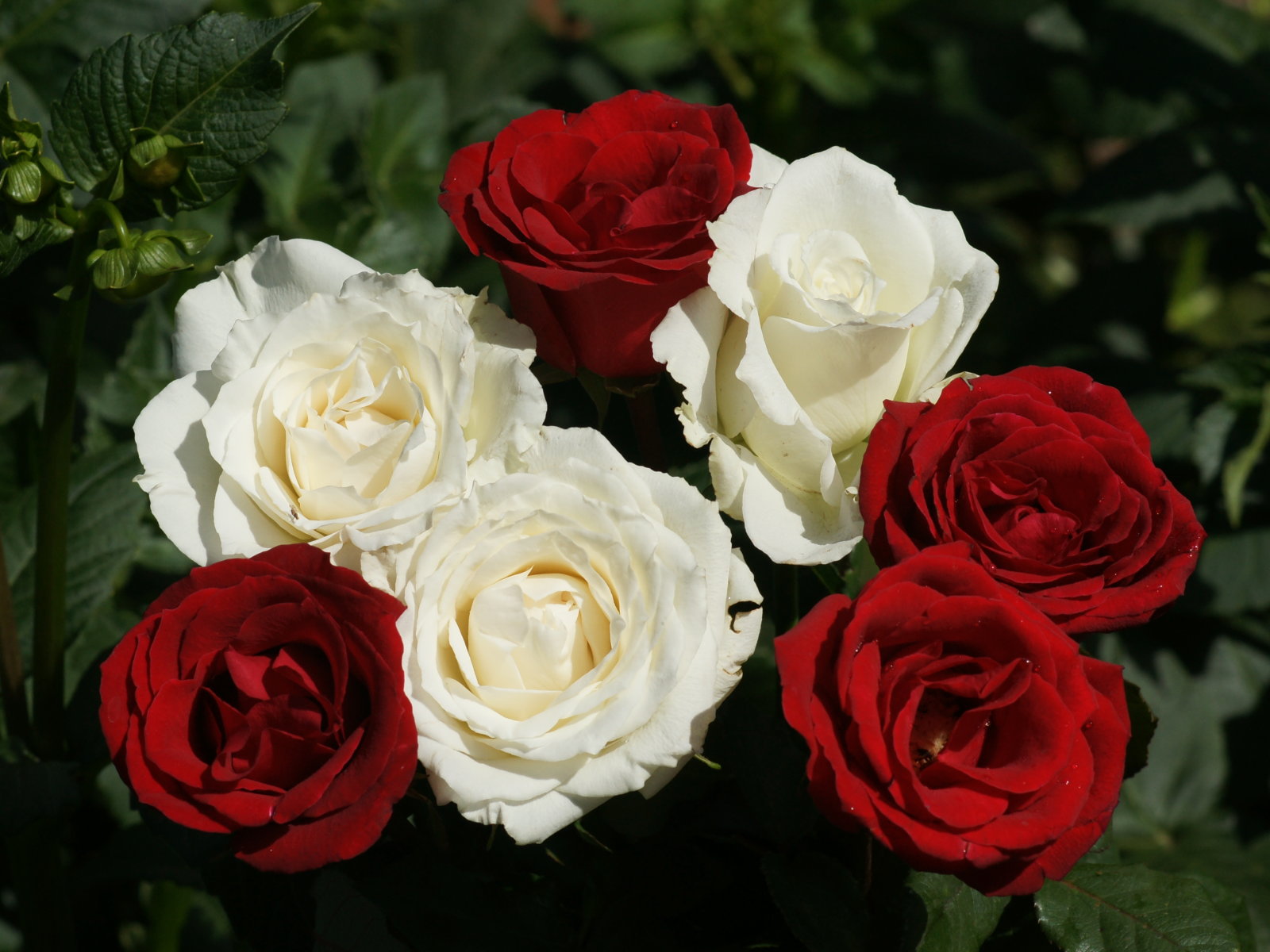 স্বাগতম
পরিচিতি
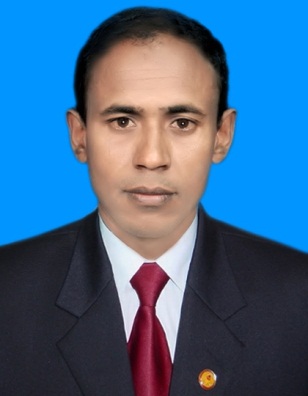 মোঃ নিজাম উদ্দিন
সহকারী শিক্ষক
মাধাইনগর দ্বি-মুখী ঊচ্চ বিদ্যালয়
তাড়াশ সিরাজগঞ্জ।
পাঠ পরিচিতি
বিষয়ঃ বাংলা ১ম পত্র
শ্রেণিঃ ১০ম
সময়ঃ ৪৫ মিনিট
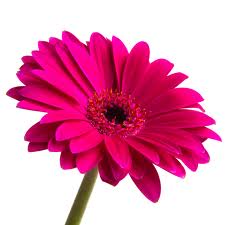 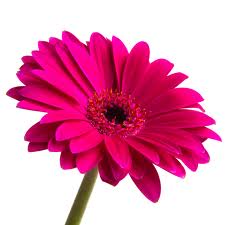 আজকের পাঠের বিষয়
“বিদ্রোহী” কবিতা
লেখক- কাজী নজরুল ইসলাস
এই পাঠ শেষে শিক্ষাথীরা-
কবি পরিচিতি বলতে পারবে।
কবিতাটি সুন্দর করে আবৃত্তি করতে পারবে।
কবি পরিচিতি
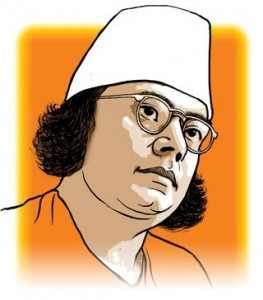 জন্ম
১১ই জ্যৈষ্ঠ ১৩০৬ (২৫শে মে ১৮৯৯ )
পশ্চিম বঙ্গের বর্ধমান জেলার 
 আসানসোল মহাকুমার চুরুলিয়া গ্রামে।
কবি পরিচিতি
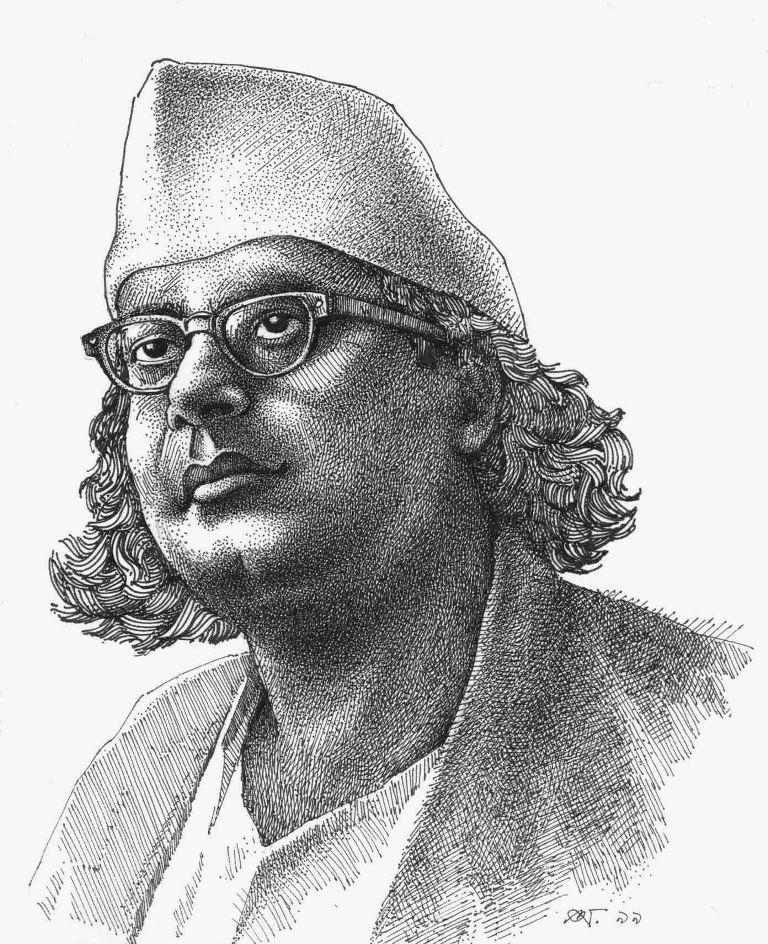 বাবার নাম
কাজী ফকির আহম্মেদ
মায়ের নাম – জাহেদা খাতুন
কবি পরিচিতি
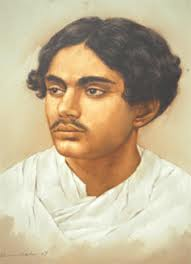 বিশেষ নাম
 দুখু মিয়া
কবি পরিচিতি
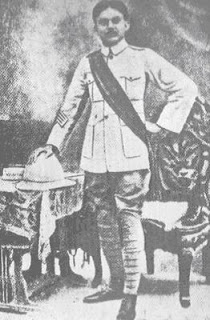 ১৯১৪ সালে  সেনাবাহিনীর বাঙালি
 পল্টনে যোগ দিয়ে  করাচি যান।
কবি পরিচিতি
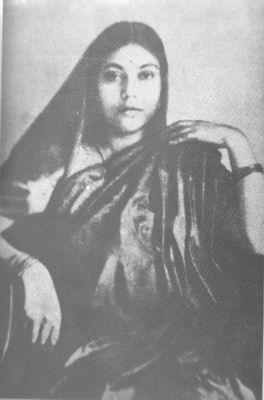 কবি সহধর্মীনি
 প্রমিলা
কবি পরিচিতি
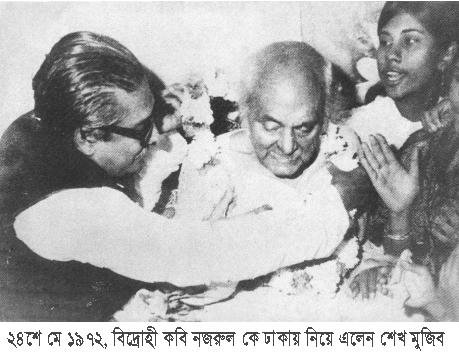 বাংলাদেশ নাগরিকত্ব
পান ১৯৭২ সালে
কবি পরিচিতি
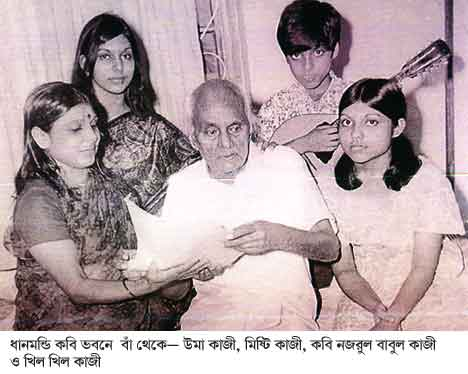 মাত্র চল্লিস বছর বয়সে 
কবি দুরারোগ্য রোগে 
আক্রান্ত হয়ে বাকশক্তি 
হারিয়ে ফেলেন।
কবি পরিচিতি
কবিতার নাম
 ঝিঙেফুল,উমর ফারুক,সংকল্প।
কয়েকটি গ্রন্থের নাম
 অগ্নিবীনা, দোলনচাপা, সর্বহারা, বিষের বাঁশী।
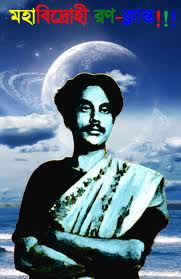 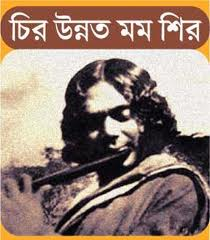 কবি পরিচিতি
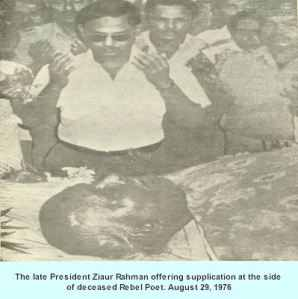 ২৯শে আগষ্ট
 ১৯৭৬ সালে কবি 
ঢাকায় শেষ 
নিঃশ্বাস ত্যগ করেন।
কবি পরিচিতি
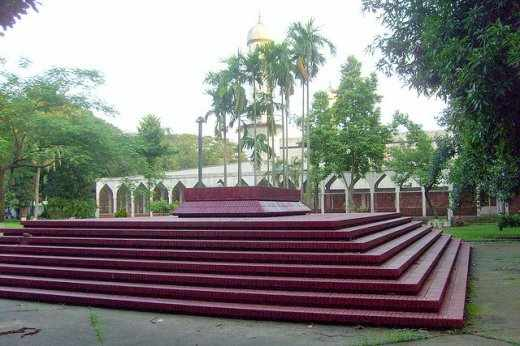 ঢাকা বিশ্ববিদ্যালয়ের মসজিদ সংলগ্ল প্রাঙ্গর্ণে রাষ্ট্রীয়
 মর্যাদায় সমাহিত করা হয়।
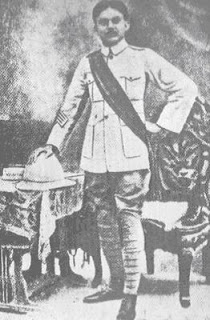 শিক্ষকের আবৃত্তি
আবৃত্তির  অডিও
শিক্ষার্থীর আবৃত্তি
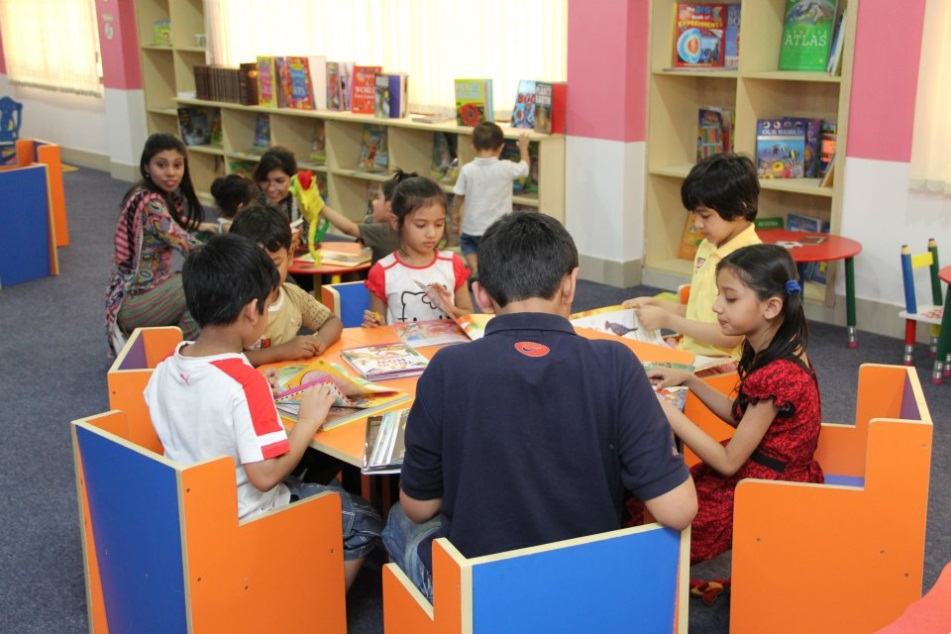 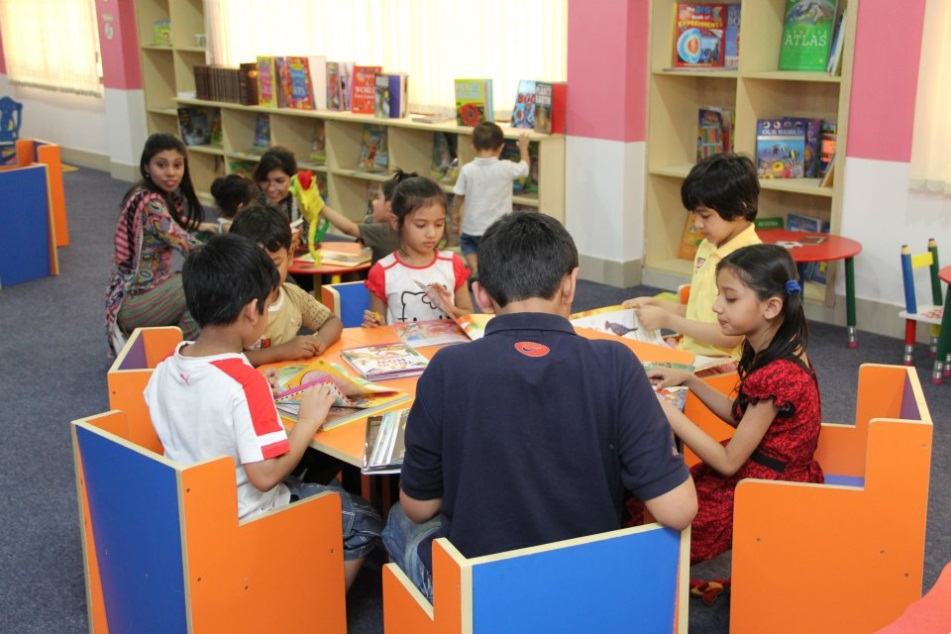 দলীয় কাজ
কাজ নং ১। ১০টি বাক্যের মধ্যে নজরুল ইসলামের পরিচয় বর্ণনা কর।
কাজ নং 2। “বল বীর -বল উন্নত মম শির! শির নেহারি’ আমারি নতশির ওই শিখর হিমাদ্রির!” লাইনটি পড়ে তুমি কি বুঝলে তা বিশ্লেষণ কর।
মূল্যায়ন
ক) কবি নজরুল ইসলাম কত সালে জন্ম গ্রহণ করেন?
খ) নজরুল ইসলামের পিতা ও মাতার নাম কি?
গ) কত সালে নজরুল ইসলাম মৃত্যু বরণ করেন?
ঘ) নজরুল ইসলাম রচিত ৫টি গ্রন্থের নাম লিখ?
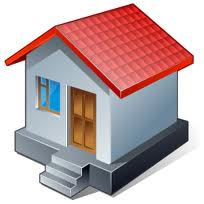 বাড়ির কাজ
কবি কাজী নজরুল ইসলামের উপর সংক্ষিপ্ত প্রবন্ধ রচনা কর।
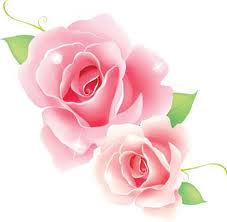 ধন্যবাদ
সকল শিক্ষার্থীদের
রাশেদ রায়হান লিটন / কম্পিউটার শিক্ষক
দুর্গাপুর মাধ্যমিক বিদ্যালয়/কুমারখালী।